Мир фантастики
Роботы
 Урок ИЗО в 4 классе
Кто такие роботы?
http://uchebnik.umi.ru/rol_robota_v_zhizni_cheloveka/
Картинки
http://etherdynamic.ru/main/202-roboty-buduschego.html
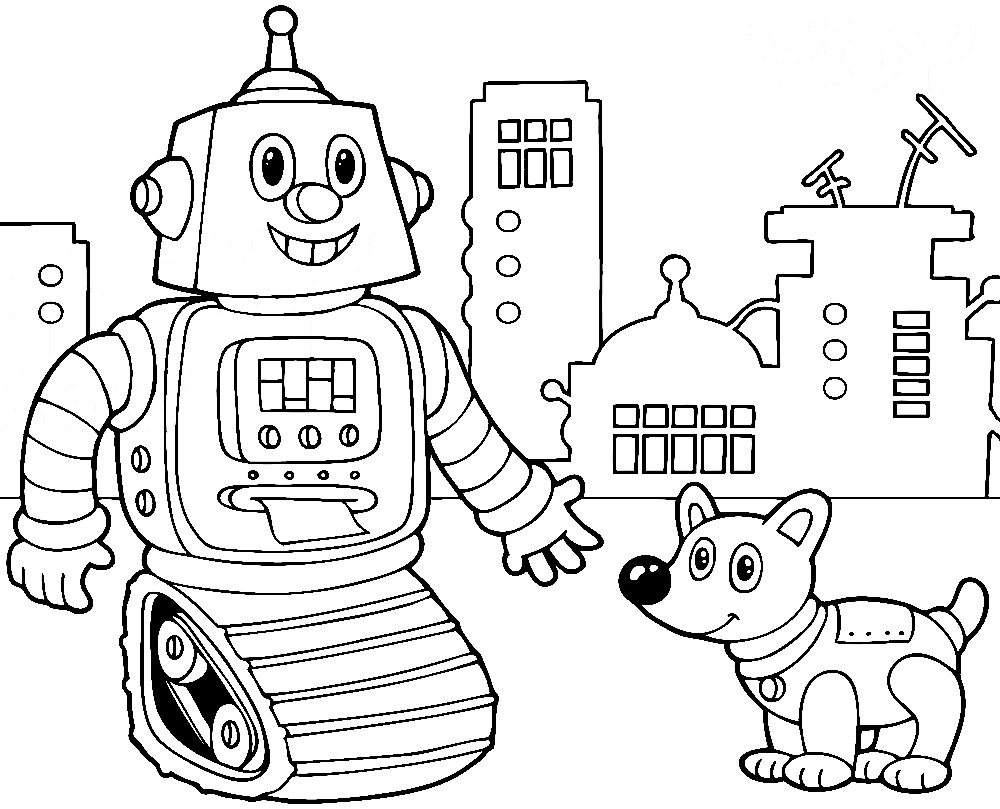 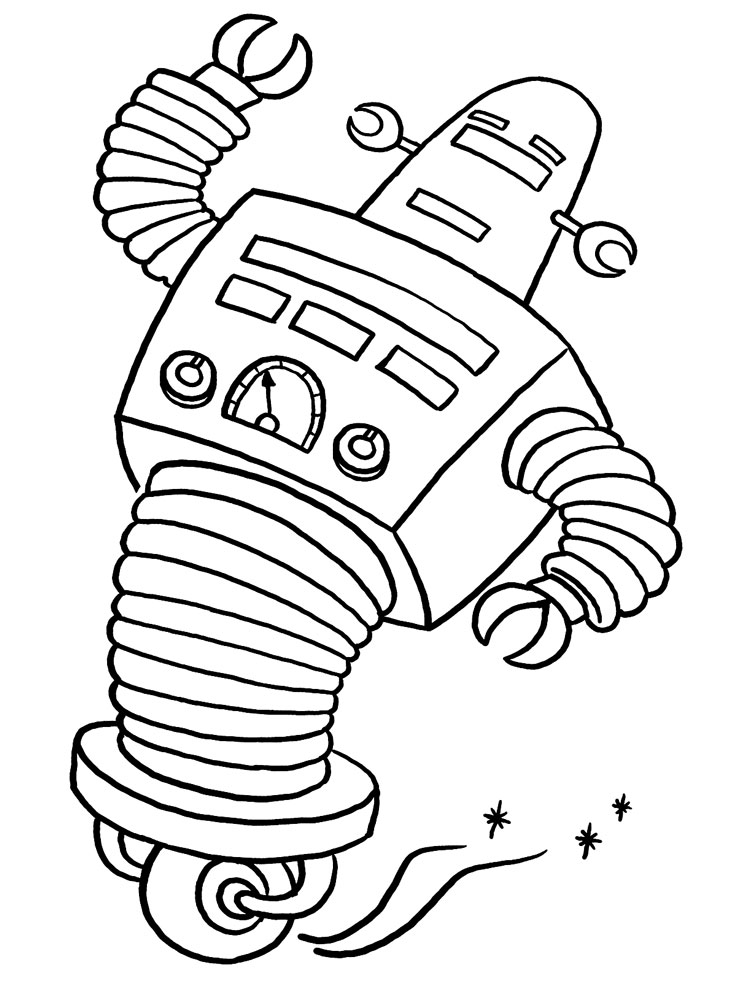 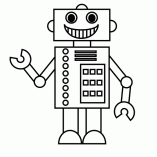 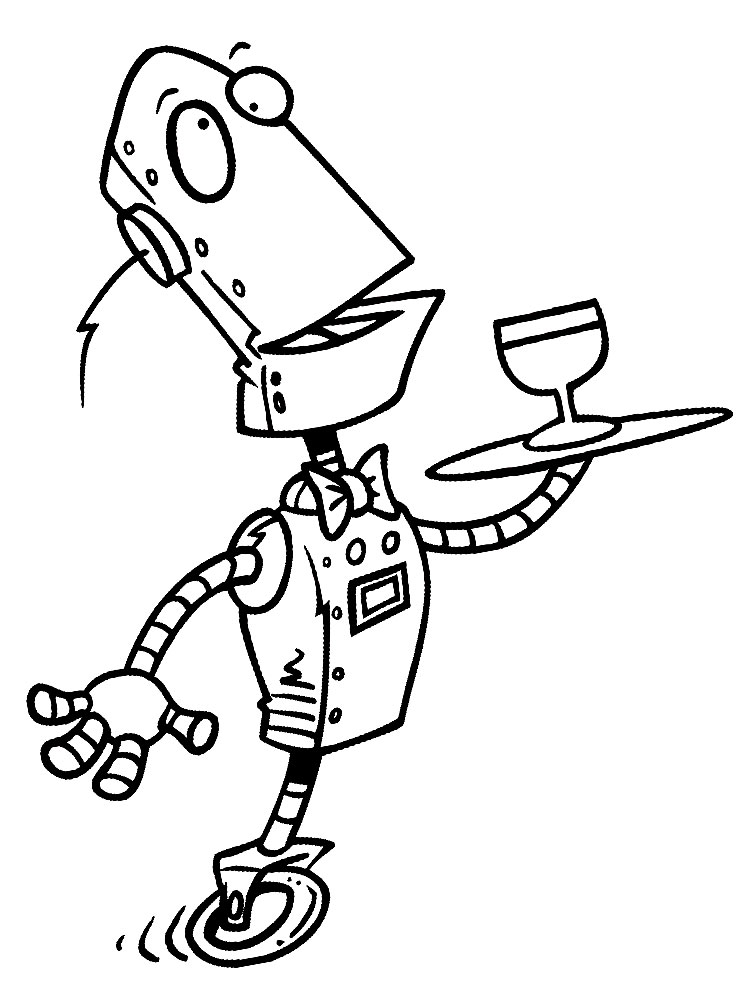 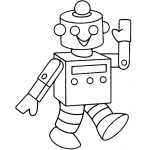